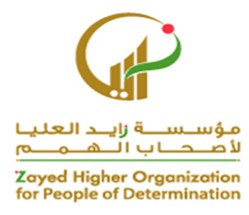 يطلب الطعام عندما يشعر بالجوع
«أنا جائع»
إعداد: موزة سعيد مبارك عايد الكتبي
أنشودة هل أنت جائع؟
https://youtu.be/ykTR0uFGwE0
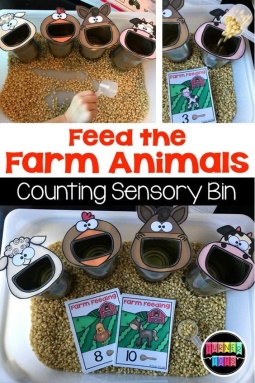 26 August 2020
2
أغنية  هل أنت جائع؟
https://youtu.be/hEHIGM488H4
26 August 2020
3
https://youtu.be/mngydiyVLrg
أنشودة اسمي فلفول
4
https://youtu.be/CduFMHRnL-U
أنشودة جوعان
5
https://youtu.be/frN3nvhIHUk
سؤال الطالب ماذا يحب من الأكل وماذا ممكن أن يقول عندما يريد أن يأكله أو يشعر بالجوع
أنشودة  هل تحب؟
6
https://youtu.be/8mA6CaK5rvk
فيديو تعليمي لأداب الطعام
7
وصّل ماذا يأكل كلا من عند شعوره بالجوع
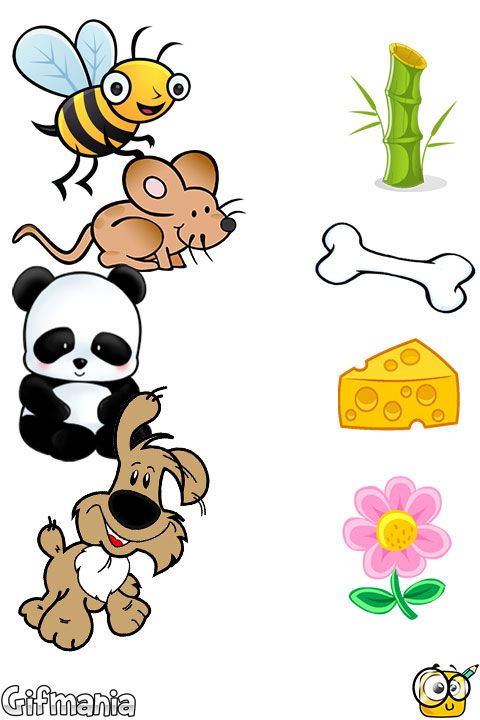 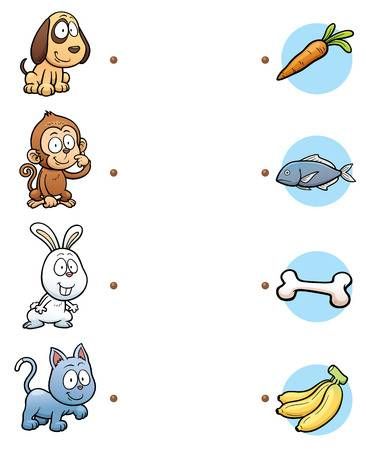 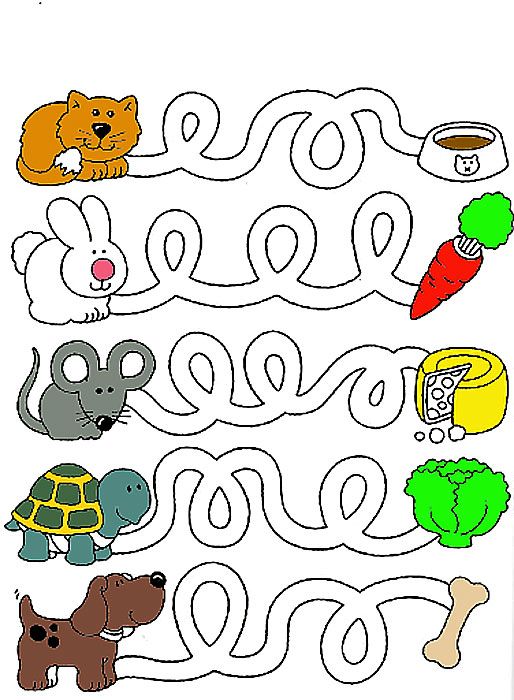 8
نشاط المتاهة
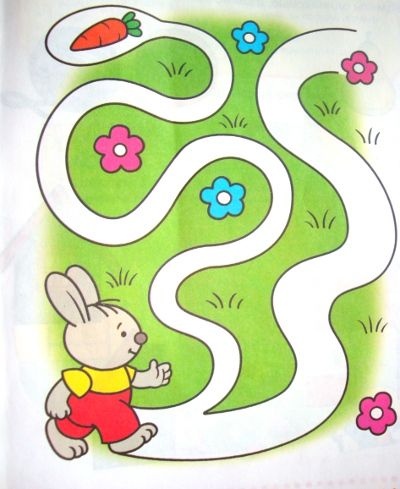 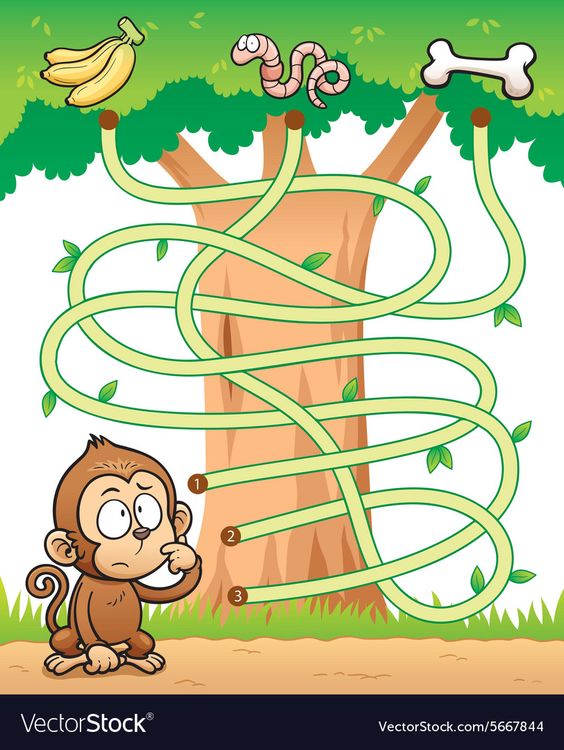 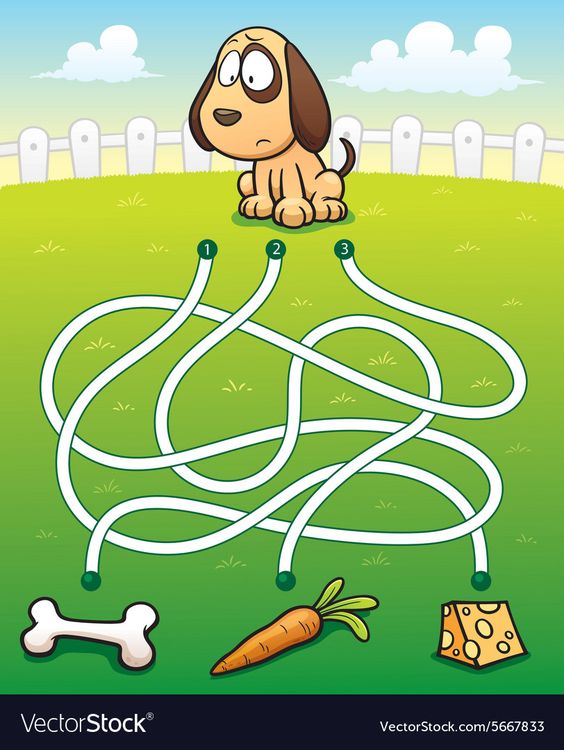 9
نشاط استماع وتلوين
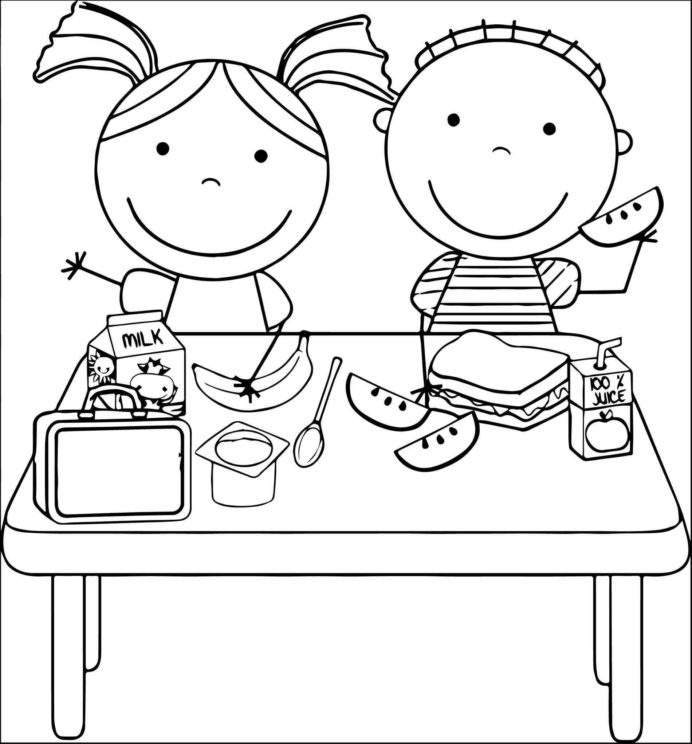 قصة صغيرة للاستماع: 
دائماً ما كان يحب خليفة أكل شطيرة جبن وتفاحة حمراء وشرب عصير لذيذ عندما يجوع، و يطلب دائماً من أمه أن تحضر الطعام حتى يأخذه إلى المدرسة. أما أخته هند فكانت تأكل في المنزل شطيرتها قبل ذهابها إلى المدرسة و تطلب دائما ً أن تضع لها الحليب والموزفي شنطة الغداء لتتناولها عندما تشعر بالجوع .

النشاط: تتم قراءة القصة للطالب و سؤاله عن ما يطلب كلا من خليفة و هند عندما يشعرون بالجوع ، ثم بعد ذلك اعطاءهم لتلوين الصورة وربطها بالقصة ، ممكن أيضاً الإشارة إلى اتجاه كلا من خليفة و هند إلى ادخال الطعام الصحي إلى غذاءهم و بيان فوائدها.
10